Peripheral Nervous System 1:
The Somatic System
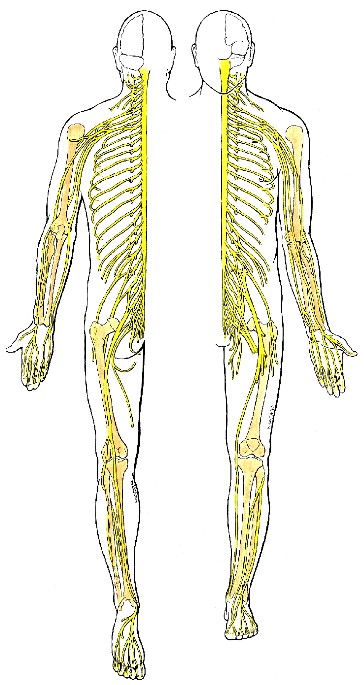 29 July 2013
Reading: Moore’s ECA4 31–36
Lawrence M. Witmer, PhD
Professor of Anatomy
Dept. of Biomedical Sciences
Heritage College of Osteopathic Medicine, Ohio University
Athens, Ohio 45701
witmerL@ohio.edu
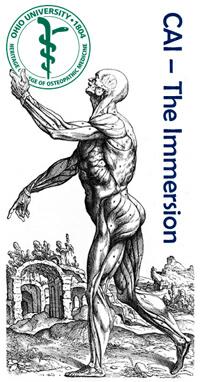 Grant’s Atlas 12 2009
neuron
glial cell
Dichotomies
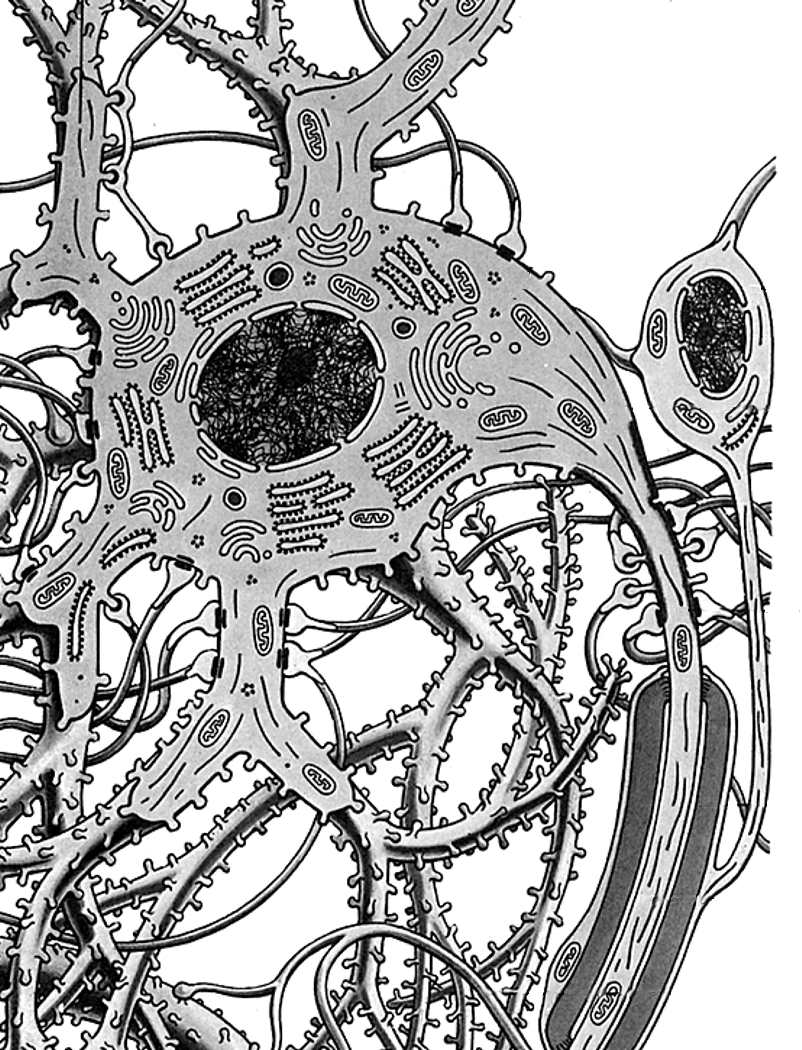 1. Tissues: neurons vs. glia
2. Position: CNS vs. PNS
3. Function 1: sensory vs. motor
4. Function 2: somatic vs. visceral
Gray’s Anatomy 38 1999
Neurons
• Dendrites: carry nerve impulses toward cell body
• Axon: carries impulses away from cell body
• Synapses: site of communication between neurons using chemical 	neurotransmitters
• Myelin & myelin sheath: lipoprotein covering produced by glial cells 	(e.g., Schwann cells in PNS) that increases axonal conduction velocity
• Demyelinating diseases: e.g., Multiple Sclerosis (MS) in CNS or Guillain-	Barré Syndrome in PNS
dendrites
cell
body
axon with
myelin sheath
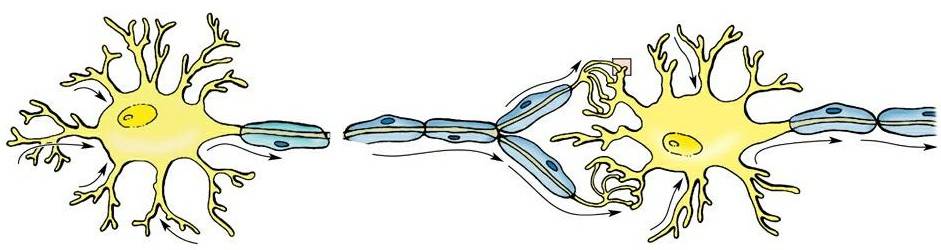 Schwann
cell
synapses
Moore’s COA6 2010
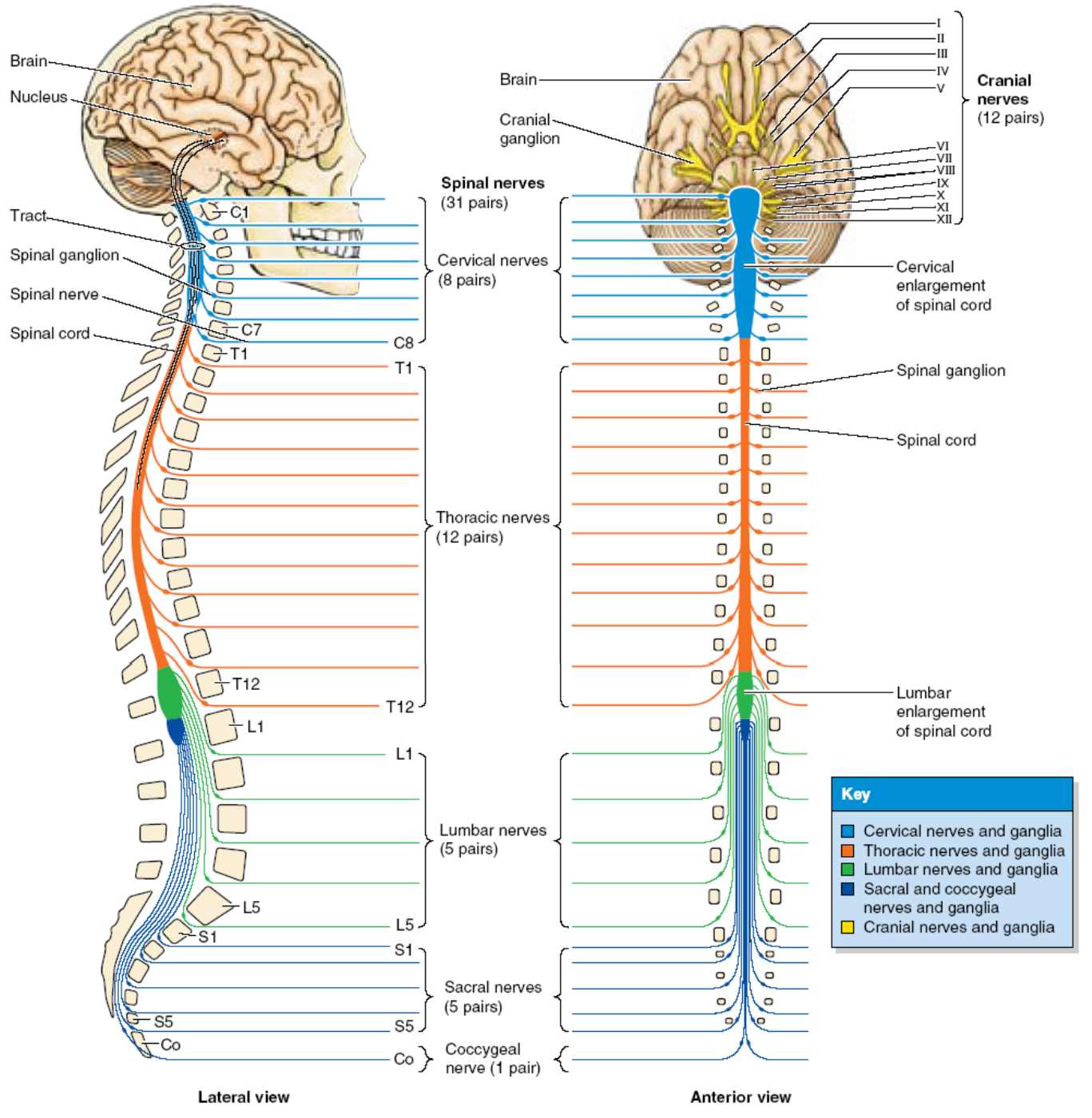 CNS vs. PNS
Central Nervous System
• brain & spinal cord
• integration of info 	passing to & from the 	periphery
Peripheral Nervous System
• 12 cranial nerves
• 31 pairs of spinal nerves
• Naming convention 	changes at C7/T1
Collection of nerve
cell bodies:
• CNS: nucleus
• PNS: ganglion
Moore’s COA6 2010
Sensory (Afferent) vs. Motor (Efferent)
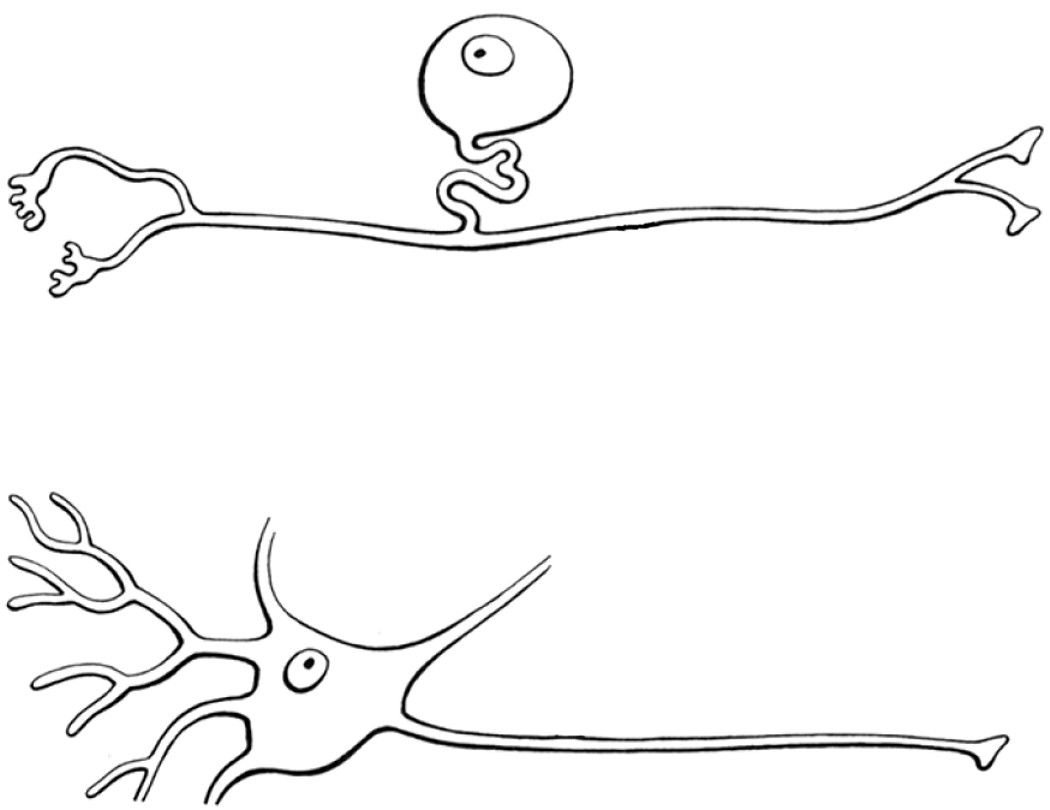 sensory (afferent) nerve
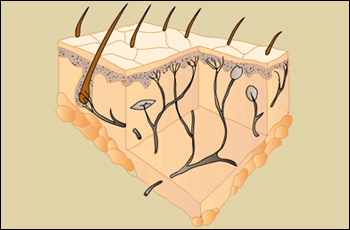 CNS
e.g., skin
(pseudo-) unipolar neurons conducting impulses
from sensory organs to the CNS
motor (efferent) nerve
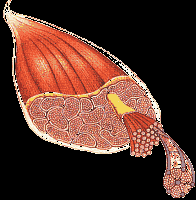 CNS
e.g., muscle
multipolar neurons conducting impulses
from the CNS to effector organs (muscles & glands)
Gray’s Anatomy 38 1999
Somatic vs. Visceral
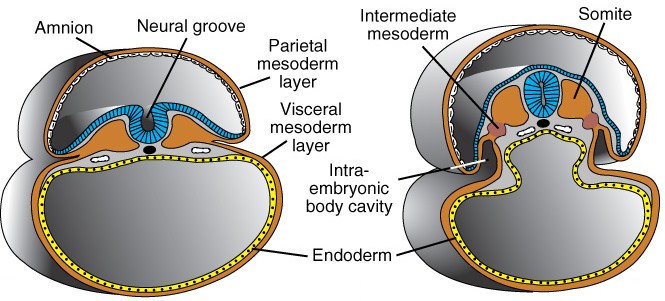 Langman’s Embryo 9 2004
Sensory/Motor + Somatic/Visceral
Somatic
Nervous
System
Autonomic
Nervous
System
(today)
(August 12)
Structure of the Spinal Cord
gray matter (cell bodies)
• dorsal  (posterior) horn
• ventral (anterior) horn
white matter
(axons)
ventral
rootlets
dorsal
rootlets
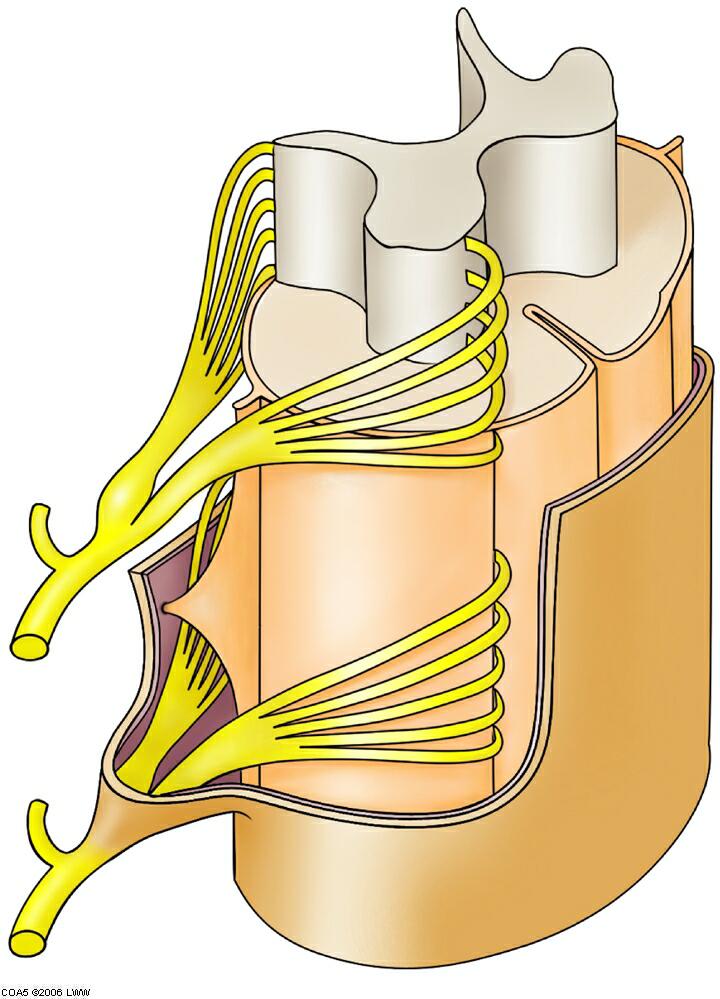 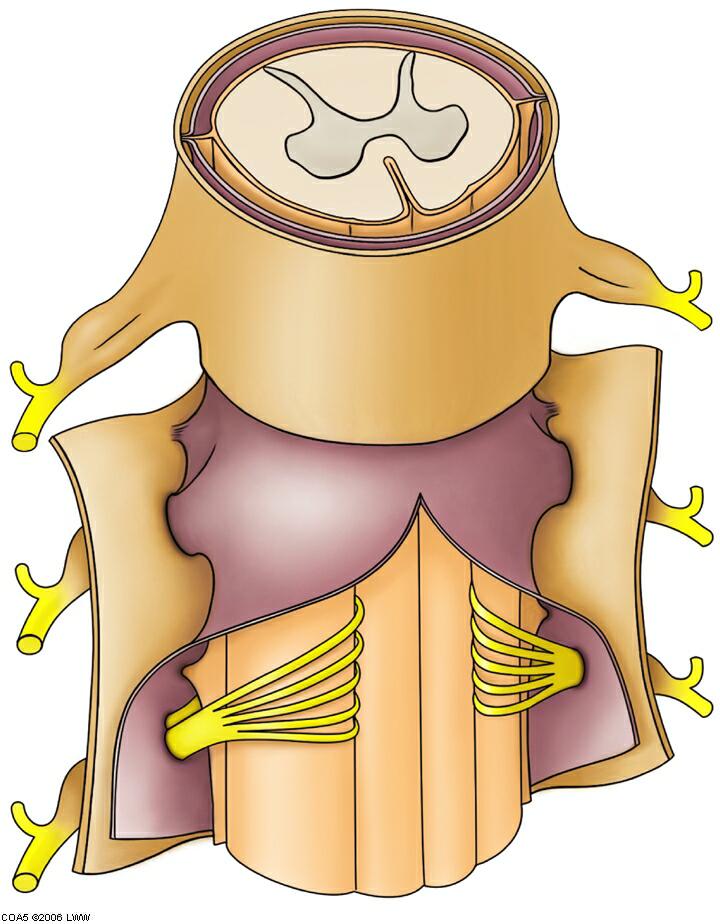 meninges
pia •
arachnoid •
dura •
denticulate
ligament
dorsal root
(spinal) ganglion
subarachnoid
space
(CSF)
• dura
• arachnoid
• pia
meninges
spinal nerve
• dorsal primary ramus
• ventral primary ramus
ventral root
Moore’s COA6 2010
Rootlet Damage
Upper brachial
plexus injuries
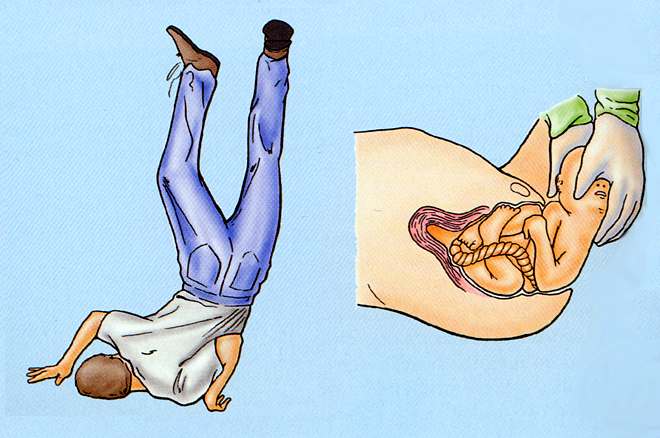 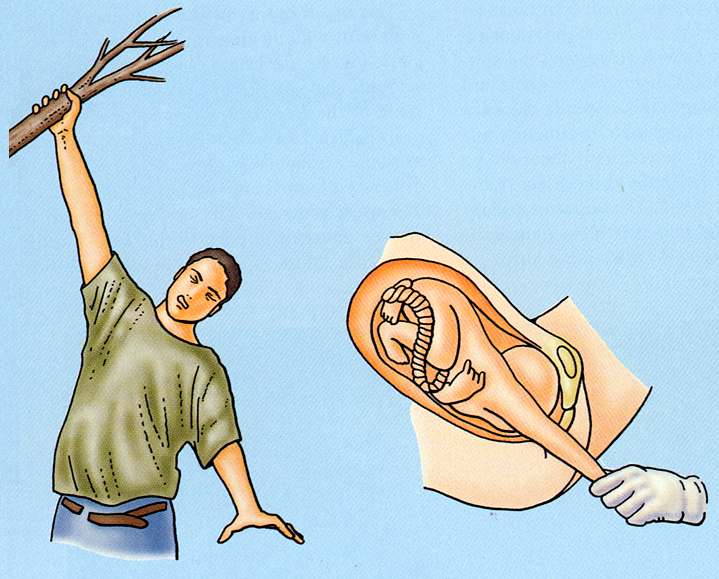 Upper Brachial Plexus Injuries
• Increase in angle between neck & 	shoulder
• Traction (stretching or avulsion) of 	upper rootlets (e.g., C5,C6)
• Produces Erb’s Palsy
Lower Brachial Plexus Injuries
• Excessive upward pull of limb
• Traction (stretching or avulsion) of 	lower rootlets (e.g., C8, T1)
• Produces Klumpke’s Palsy
Lower brachial
plexus injuries
http://www.oucom.ohiou.edu/dbms-witmer/
Downloads/2003-09-17_Ortho_Anat.pdf
“Obstetrical” or “Birth palsy”
• Becoming increasingly rare
• Categorized on basis of damage
   • Type I: Upper (C5,6), Erb’s
   • Type II: All (C5-T1), both palsies
   • Type III: Lower (C8, T1),
       Klumpke’s Palsy
Moore’s COA6 2010
Structure of Spinal Nerves: Somatic Pathways
dorsal
ramus
dorsal root
ganglion
dorsal root
spinal
nerve
somatic
sensory
nerve
(GSA)
dorsal
horn
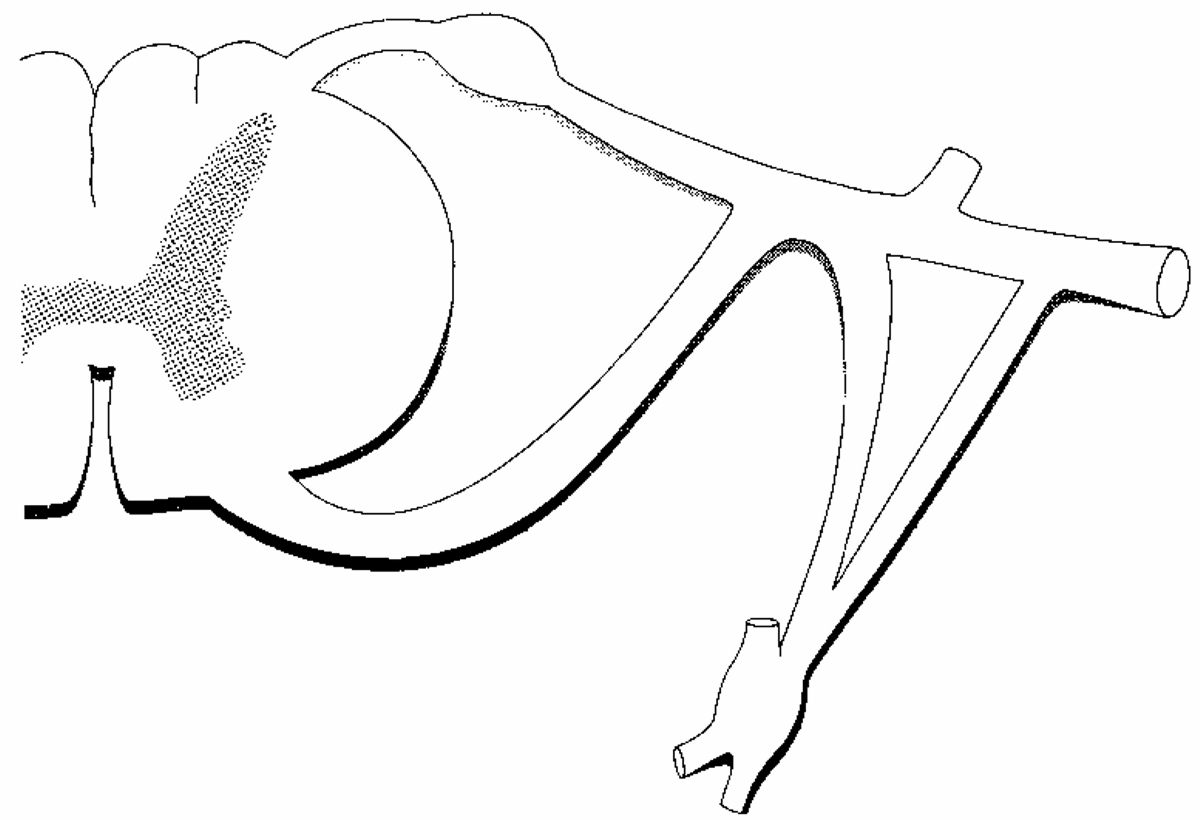 CNS
inter-
neuron
somatic
motor
nerve
(GSE)
ventral
horn
ventral
ramus
ventral root
white ramus
communicans
Mixed Spinal
Nerve
sympathetic
ganglion
gray ramus
communicans
Structure of Spinal Nerves: Somatic Pathways
dorsal
ramus
dorsal root
ganglion
dorsal root
spinal
nerve
somatic
sensory
nerve
(GSA)
dorsal
horn
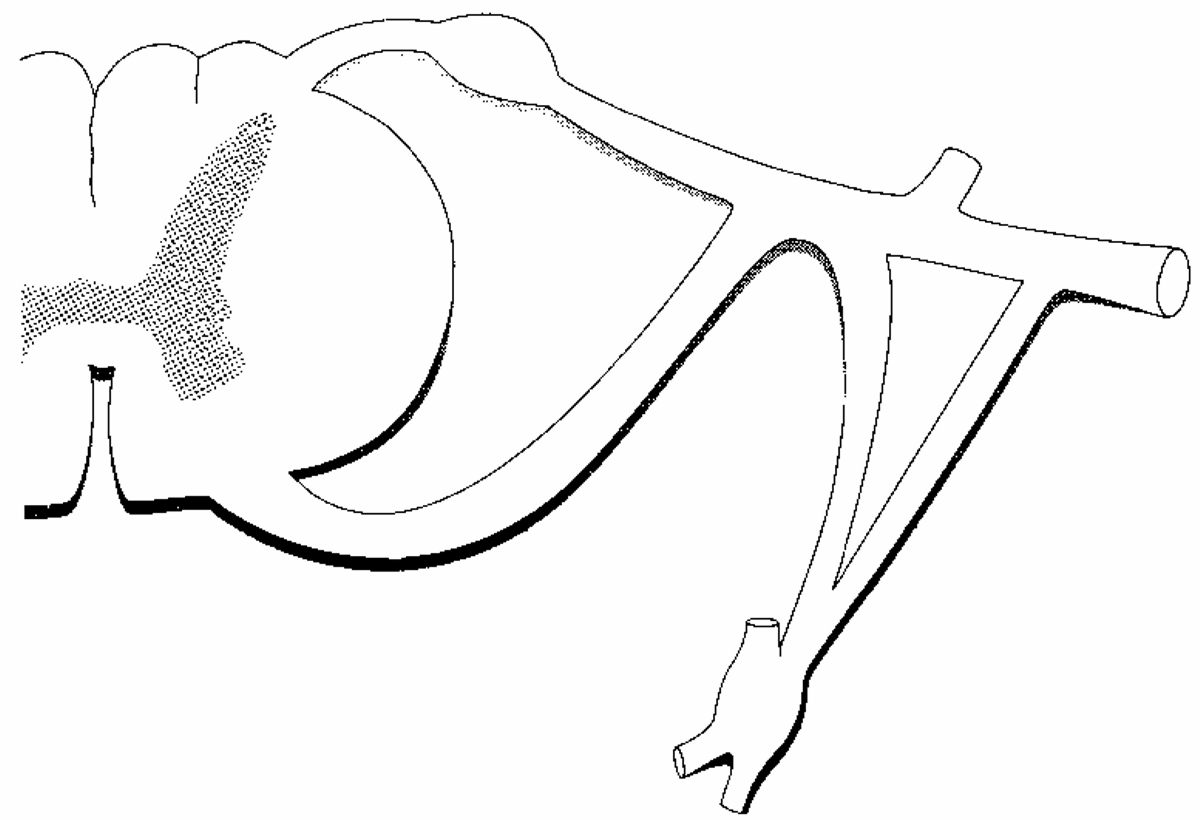 CNS
inter-
neuron
somatic
motor
nerve
(GSE)
ventral
horn
ventral
ramus
Somatic sensations
• touch, pain, temperature,
	pressure
• proprioception: joints, muscles

Somatic motor activity: 	innervate skeletal muscles
ventral root
white ramus
communicans
Mixed Spinal
Nerve
sympathetic
ganglion
gray ramus
communicans
Structure of Spinal Nerves: Dorsal & Ventral Rami
dorsal
ramus
spinal
nerve
somatic
sensory
nerve
(GSA)
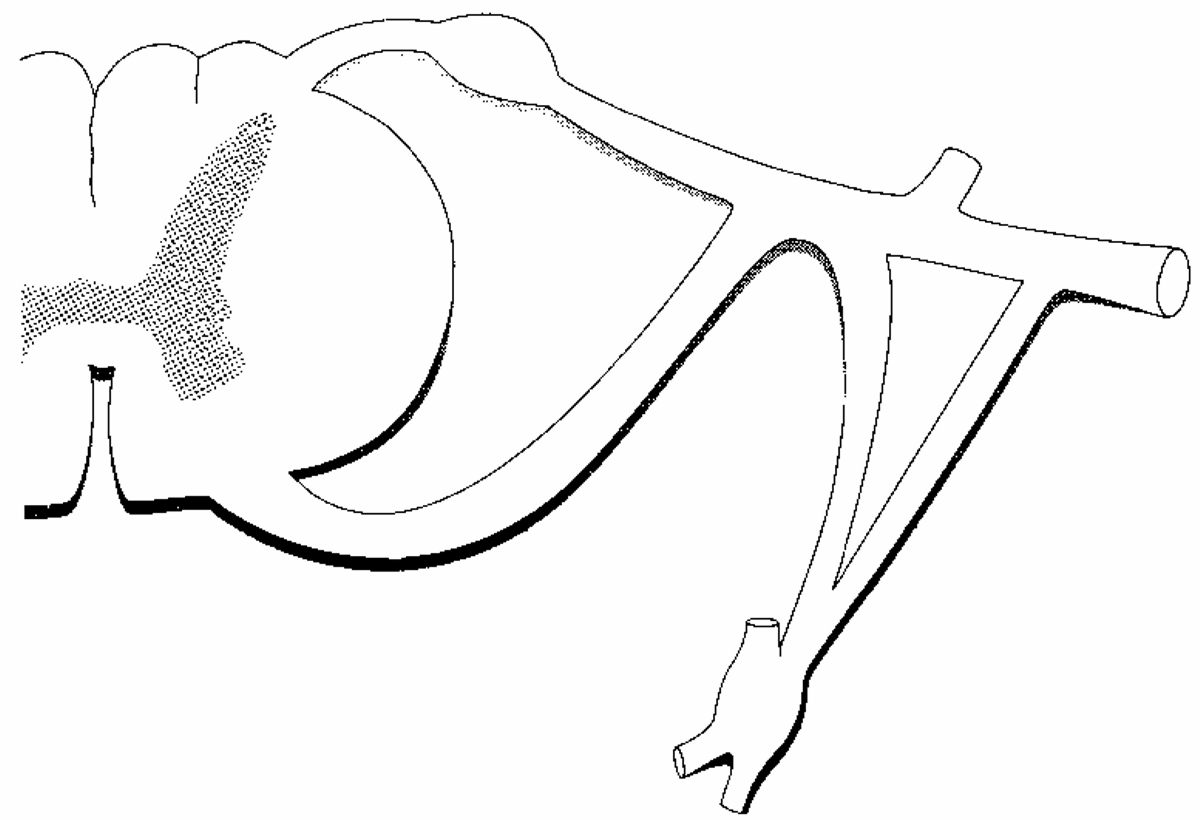 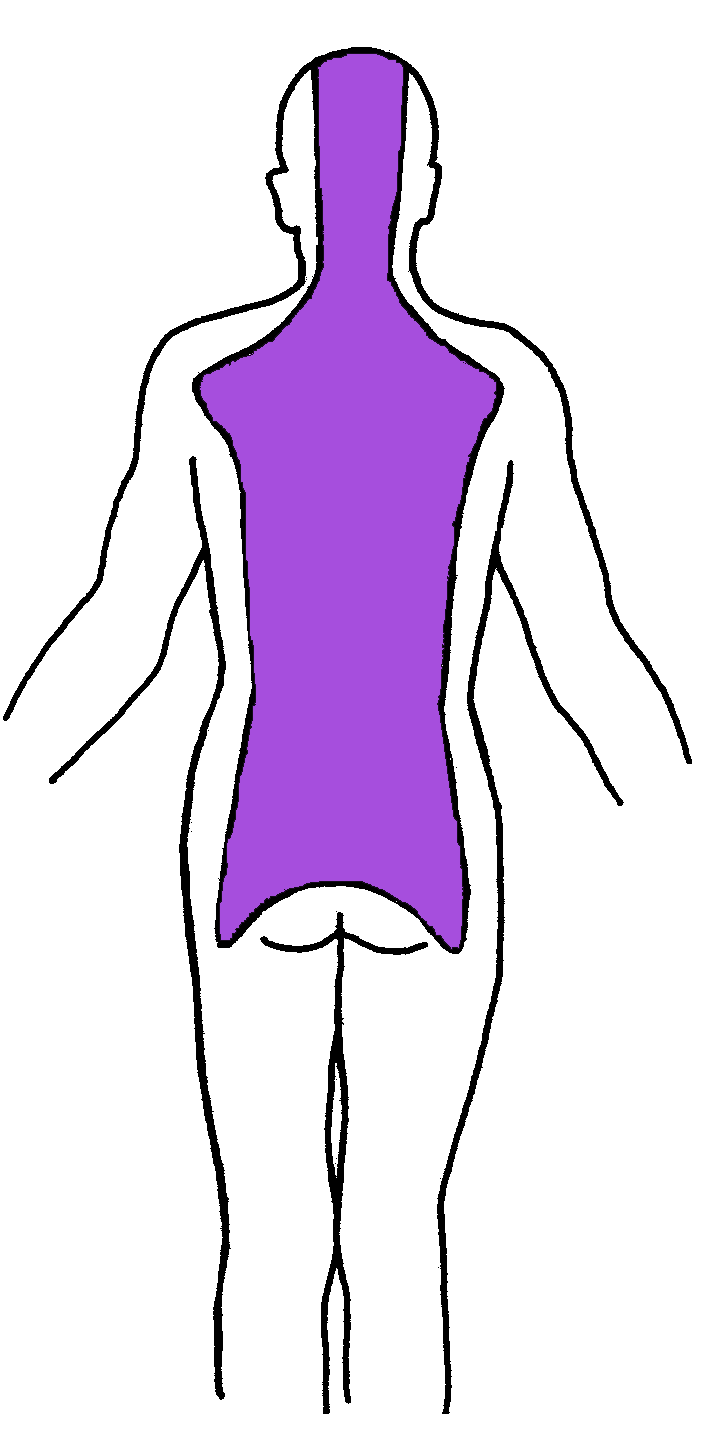 somatic
motor
nerve
(GSE)
ventral
ramus
Territory of Dorsal Rami
(everything else, but head,
innervated by ventral rami)
Stern Essentials of Gross Anatomy
Impact of Lesions
Disruption of sensory (afferent) neurons (paresthesia)
somatic
sensory
nerve
(GSA)
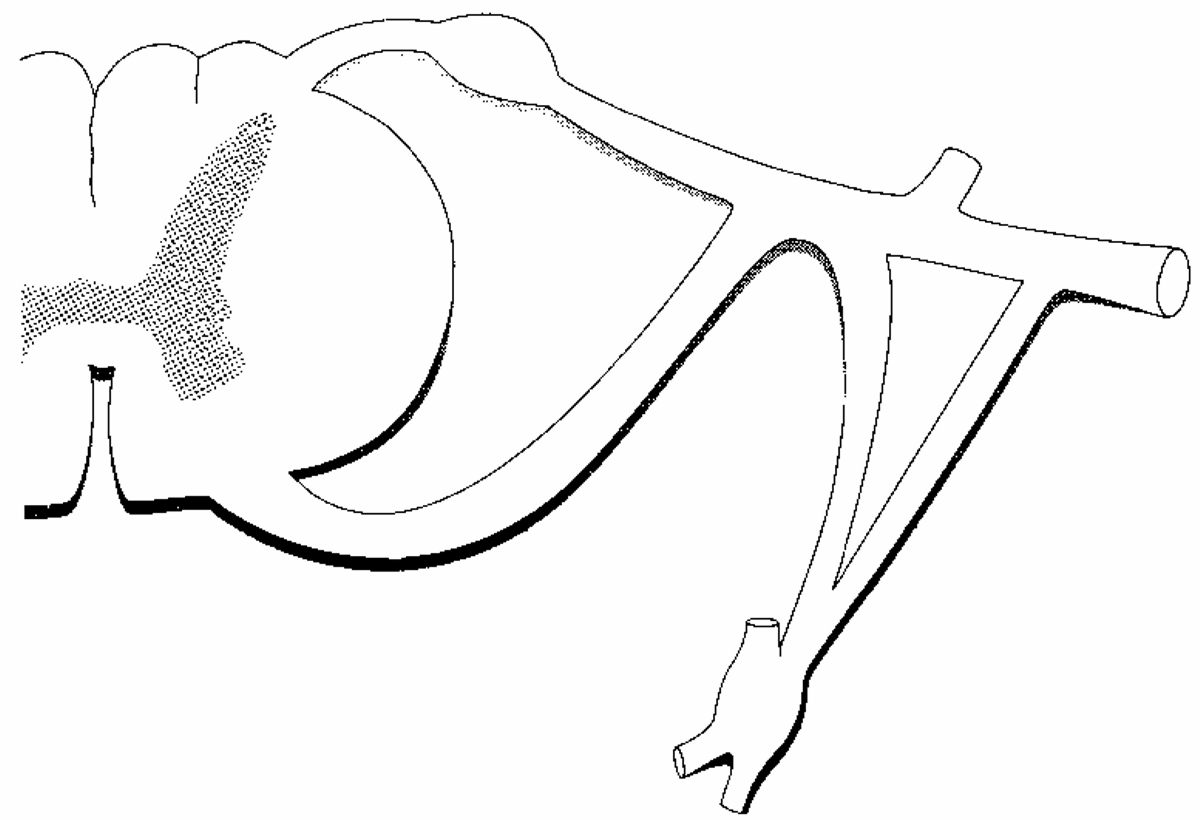 somatic
motor
nerve
(GSE)
Impact of Lesions
somatic
sensory
nerve
(GSA)
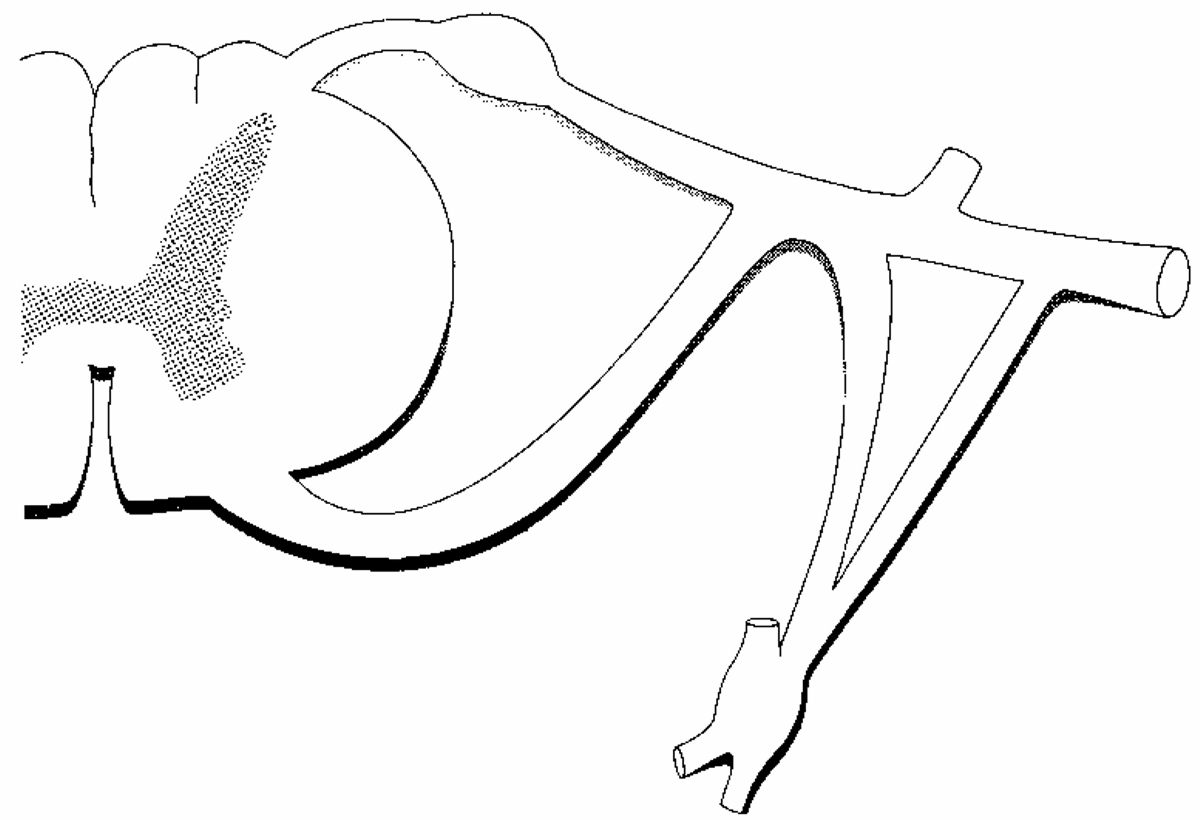 somatic
motor
nerve
(GSE)
Disruption of motor
(efferent) neurons
(paralysis)
Impact of Lesions
Disruption of sensory (afferent) neurons (paresthesia)
somatic
sensory
nerve
(GSA)
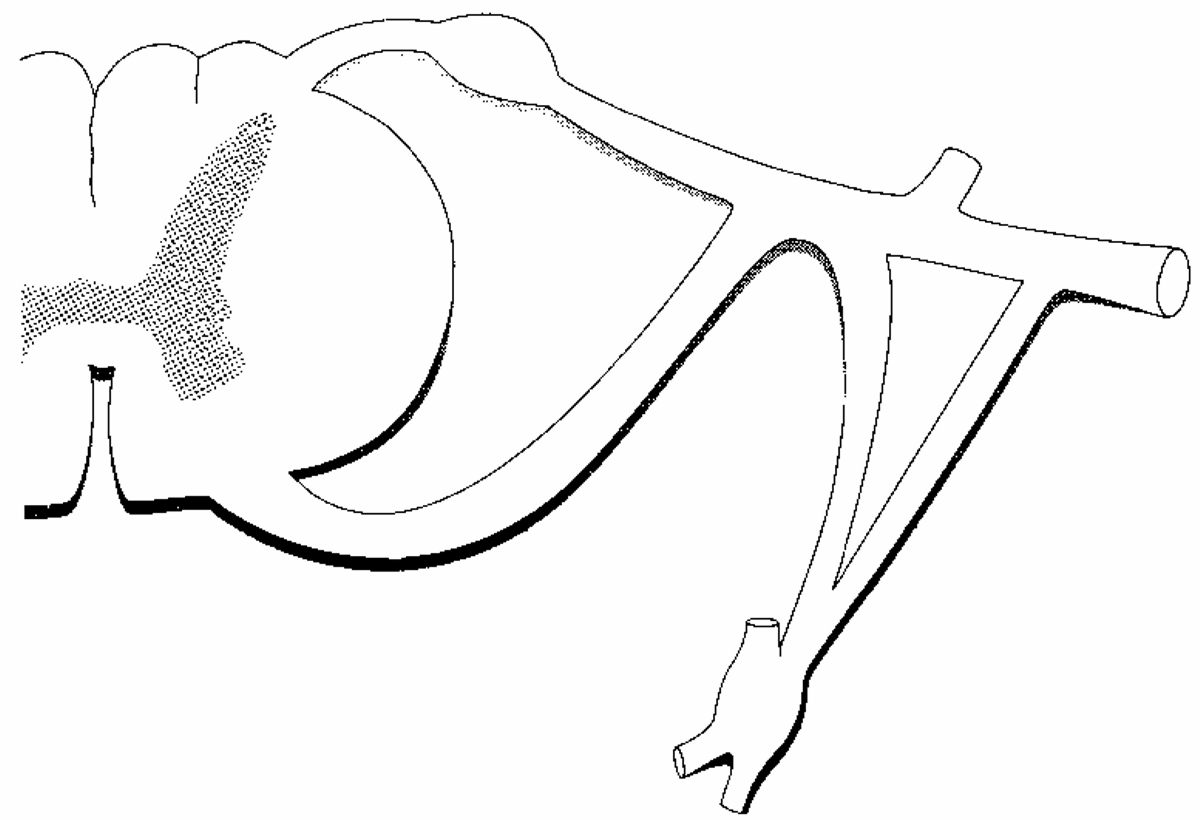 somatic
motor
nerve
(GSE)
Disruption of motor
(efferent) neurons
(paralysis)
Impact of Lesions
Disruption of sensory (afferent) neurons (back paresthesia)
somatic
sensory
nerve
(GSA)
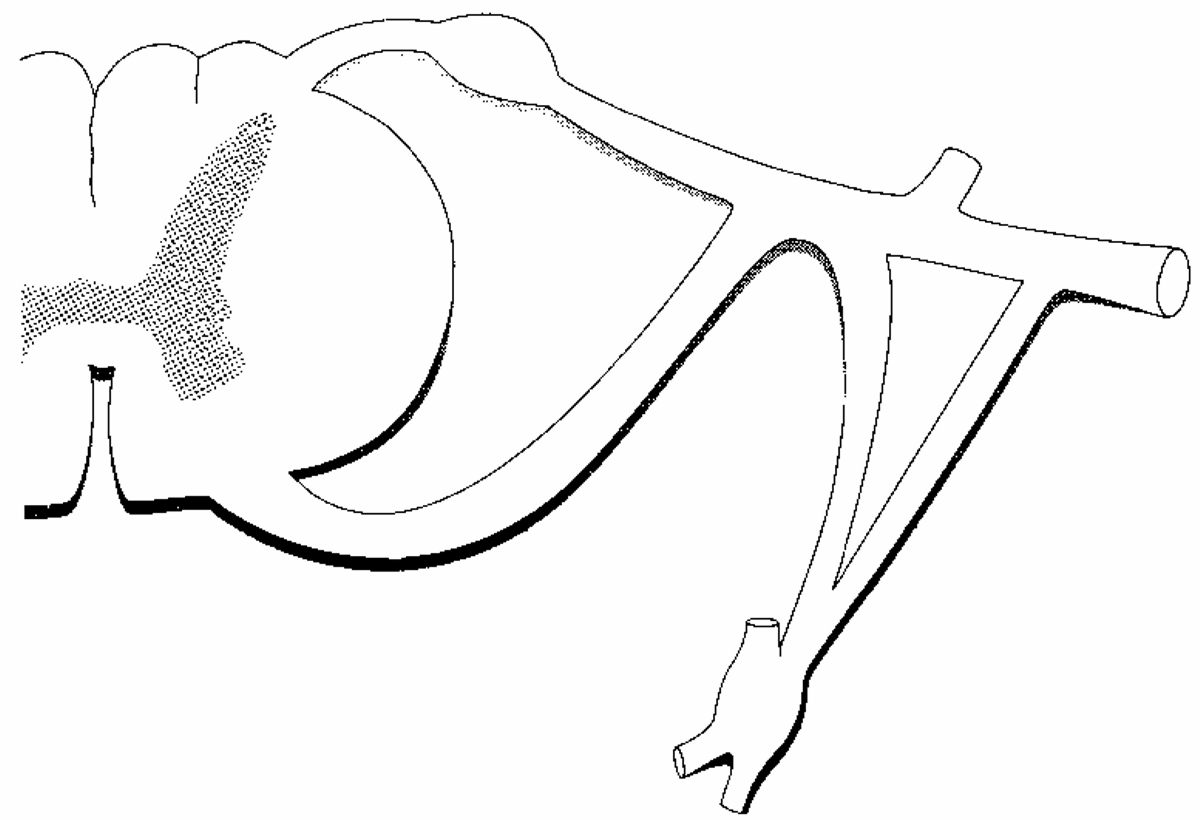 somatic
motor
nerve
(GSE)
Disruption of motor
(efferent) neurons
(paralysis of deep back muscles)
Segmental Innervation: Dermatomes & Myotomes
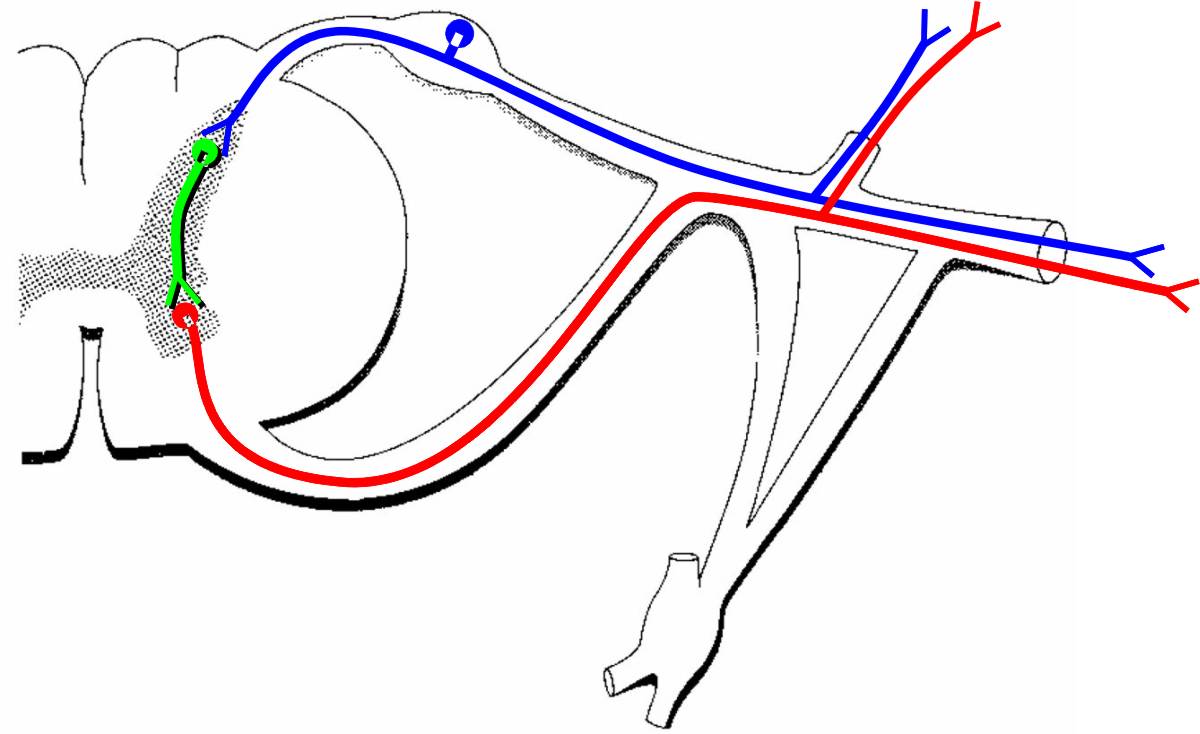 somatic
sensory
nerve
(GSA)
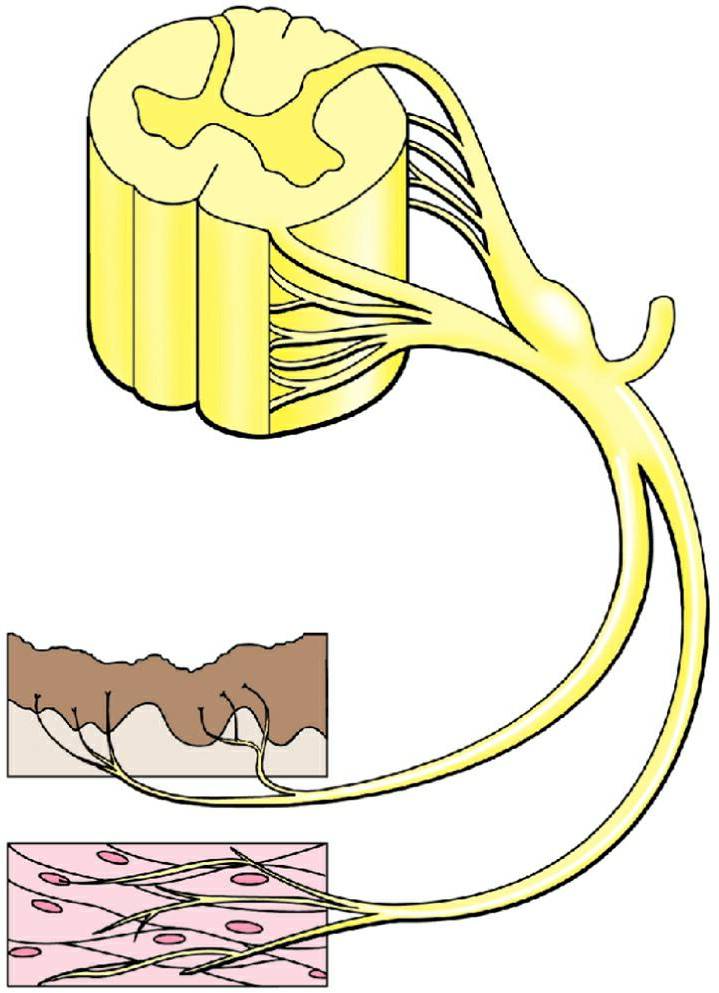 somatic
motor
nerve
(GSE)
spinal
nerve
Dermatome: cutaneous (skin) 	sensory territory of a single spinal 	nerve
Myotome: mass of muscle 	innervated by a single spinal nerve
skin
(dermatome)
muscle
(myotome)
Moore’s COA6 2010
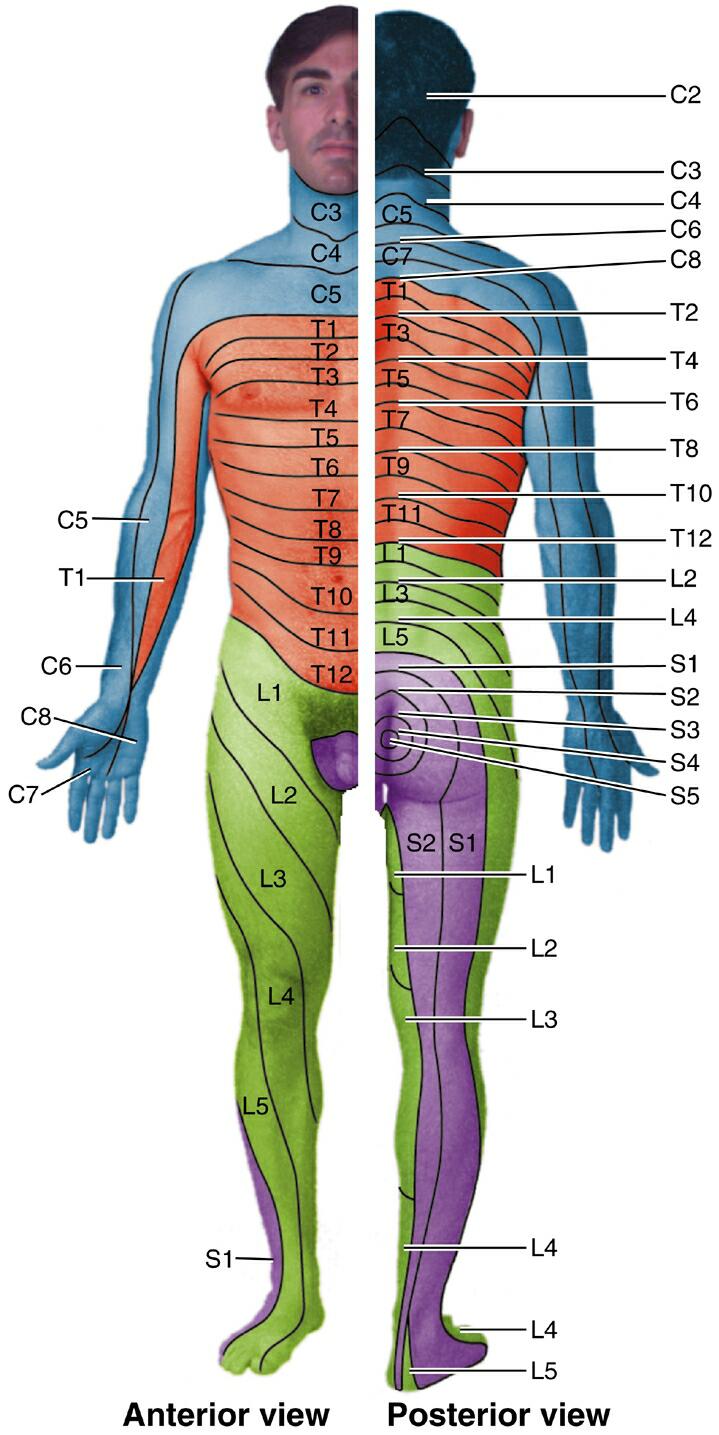 Segmental Innervation:
Dermatome Maps
• Based on clinical findings of deficits in 	cutaneous sensation
• Diagnostic aids: localization of lesions to 	cord levels
• Limits to specificity due to overlap of 	dermatomes
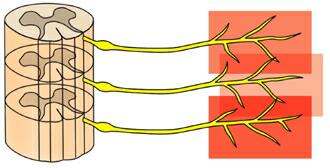 dermatome
overlap
Moore’s COA6 2010
Dermatomes & Herpes Zoster (“Shingles)”
dorsal root
ganglion
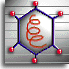 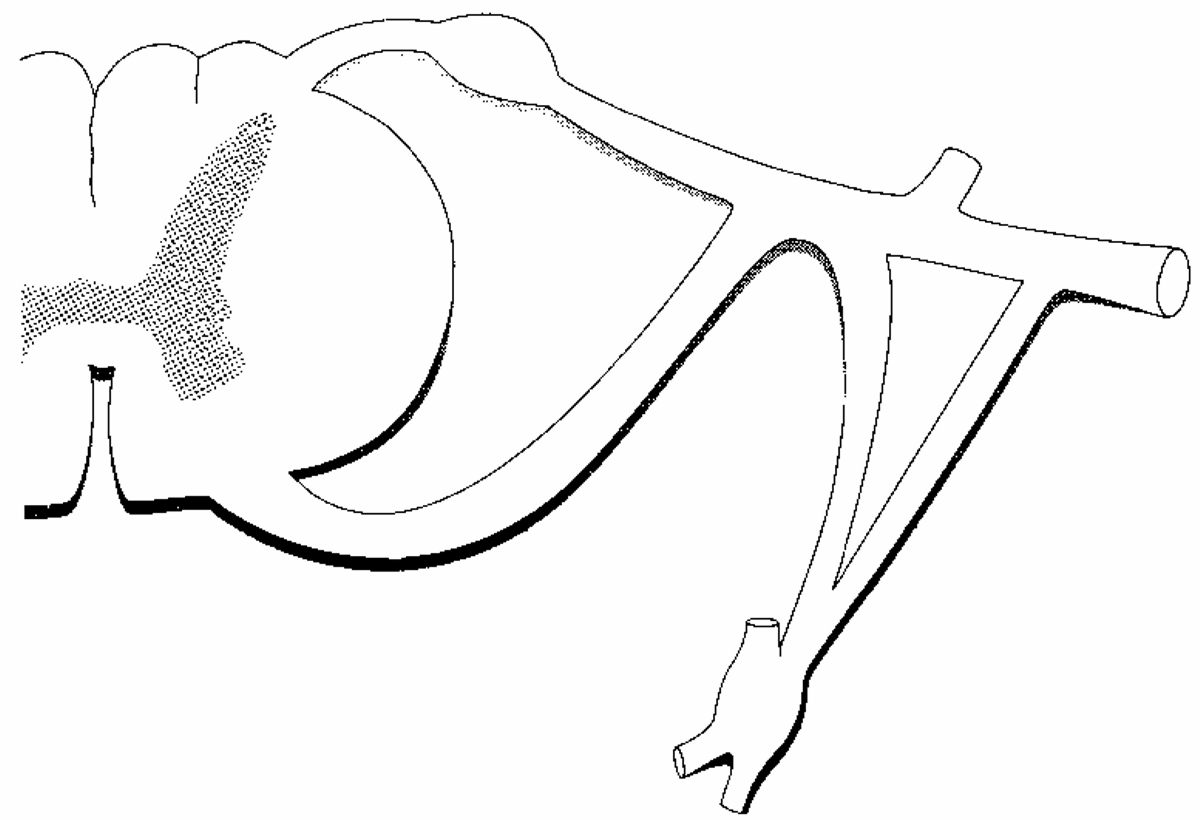 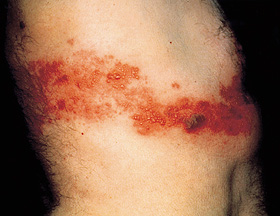 • Chicken pox virus (varicella) infects 	dorsal root ganglia
• Once activated, travels along afferent 	axons to skin where it forms very 	painful rash
• Often has a typical dermatomal 	presentation
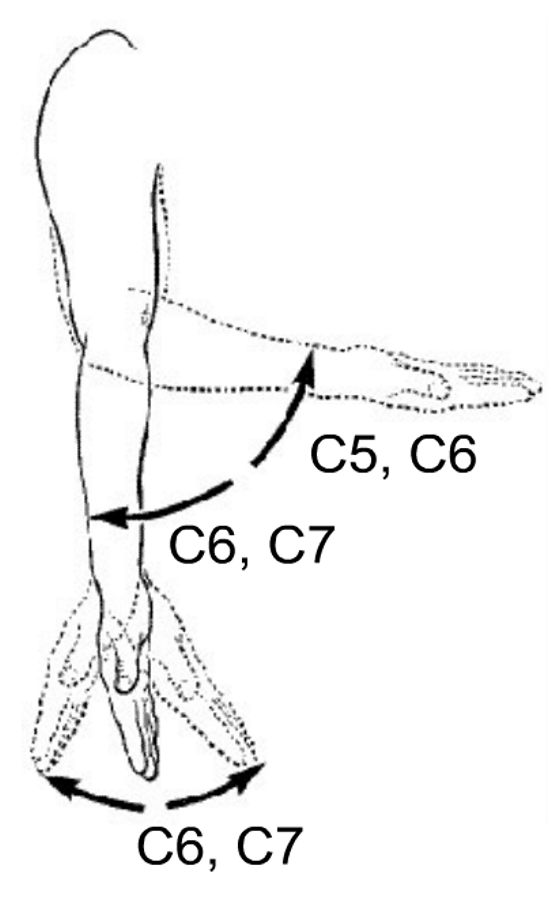 Segmental Innervation:
Myotome Maps
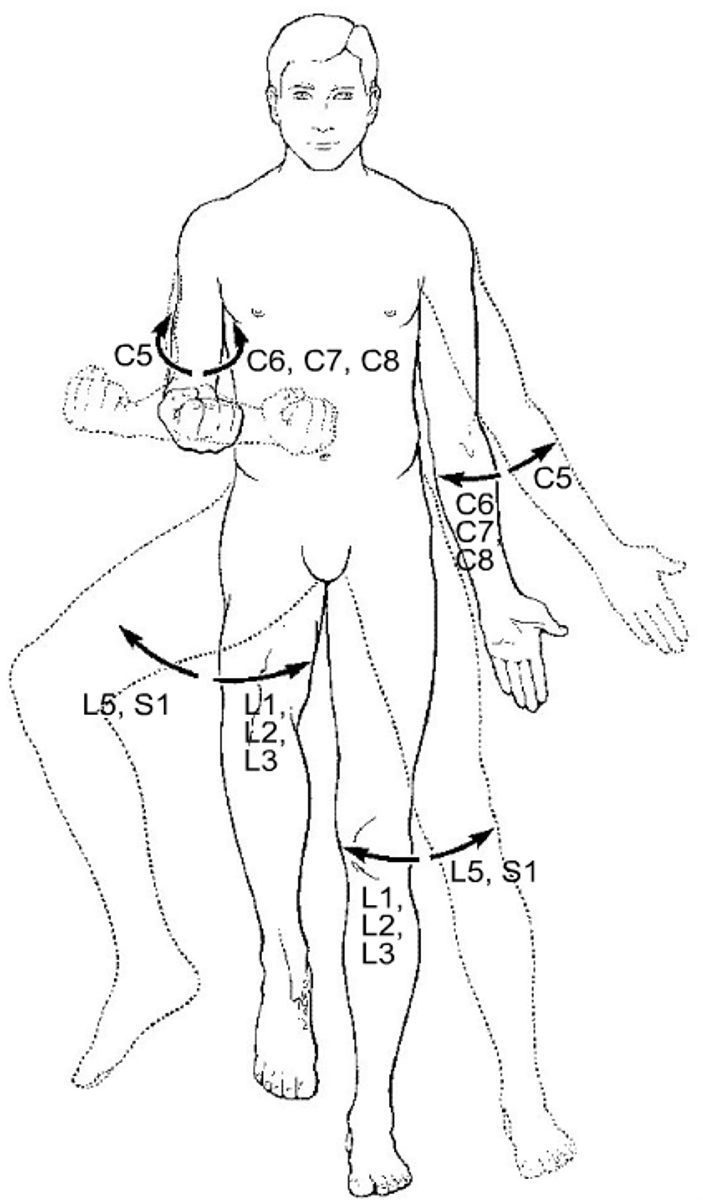 FLEXION
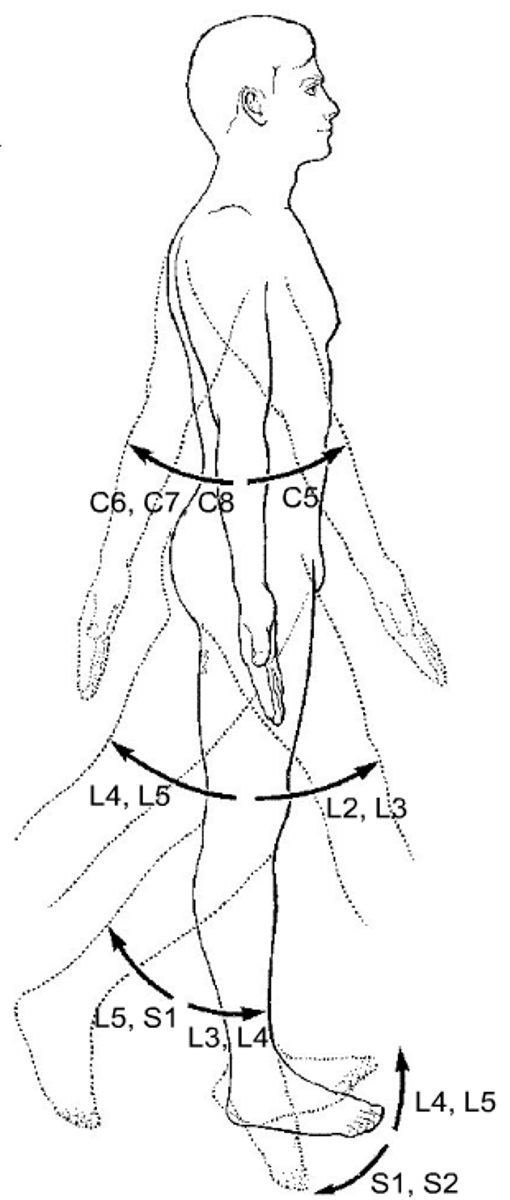 ABDUCTION
ROTATION
• Particular functions are 	linked to muscles 	innervated by particular 	cord levels
FLEXION
• Example: C5 lesion
	• Weakness in flexion of 		elbow & shoulder
	• Weakness in abduction 		& lateral rotation of 			shoulder
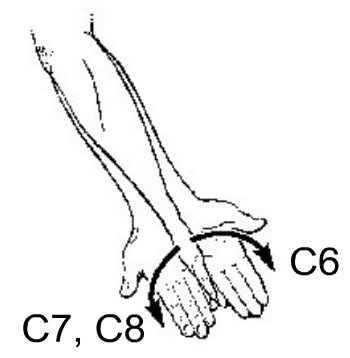 Grant’s Atlas 12 2009
PNS Plexus Formation
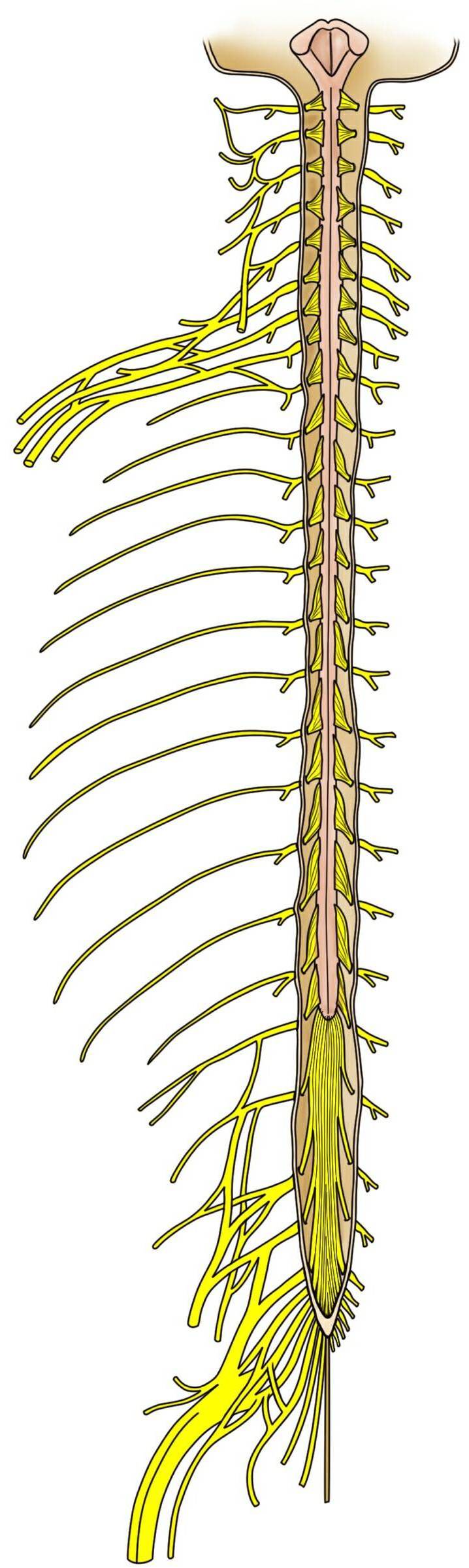 cervical
plexus
C1–C5
• Dermatomes: single spinal nerve
• Peripheral nerves: multiple spinal nerves from 	different cord levels
• Plexus formation: mixing of nerves from different 	cord levels by union and division of bundles
brachial
plexus
C5–T1
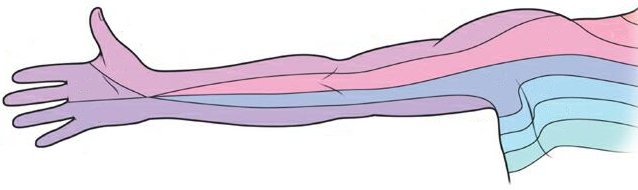 dermatome map
disparity
lumbar
plexus
L1–L4
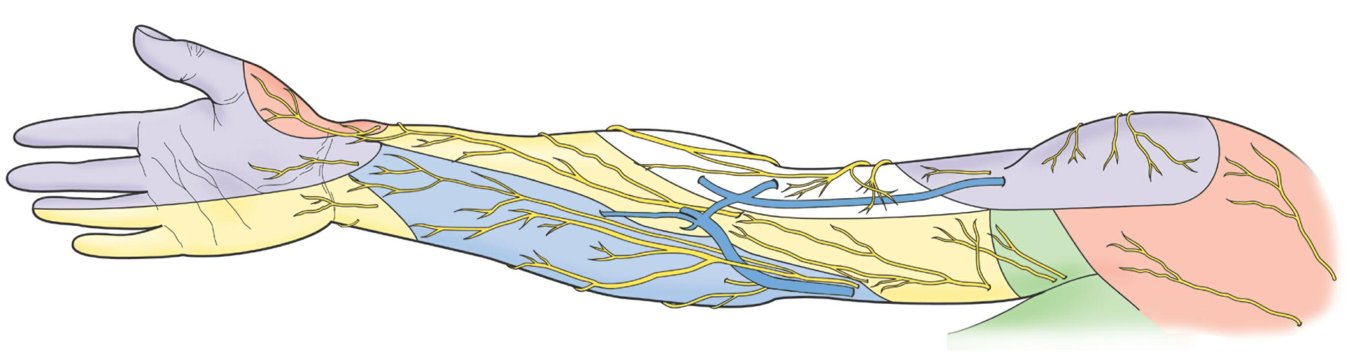 sacral
plexus
L4–S4
map of named peripheral nerves
Moore’s COA6 2010
PNS Plexus Formation
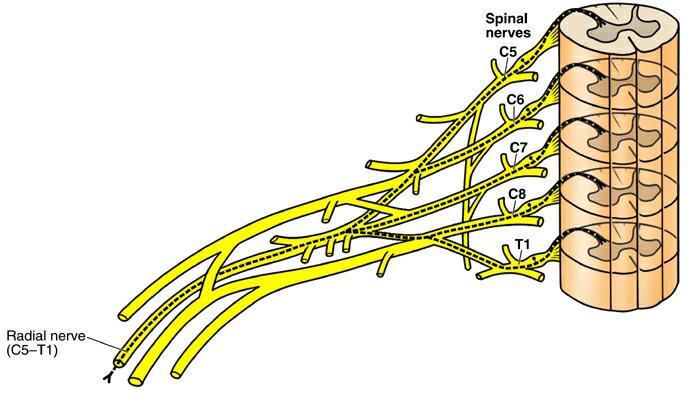 Example of named peripheral nerve
Radial nerve receives fibers from spinal nerves from five different cord levels
— in fact, all cord levels of the brachial plexus
Radial Nerve
C5–T1
Brachial Plexus (C5–T1)
Moore’s COA6 2010
PNS Plexus Formation
ABDUCT & LAT. ROTATE
ABDUCT & LAT. ROTATE
• Distribution of a single spinal throughout a plexus
• Myotome — return to the C5 lesion example
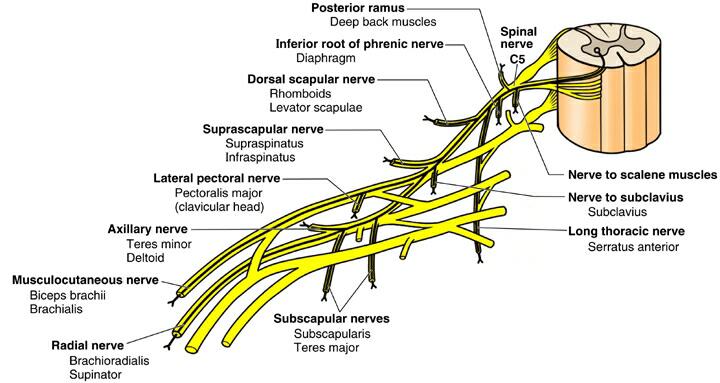 FLEX
Abduction: supraspinatus & deltoid
Lateral Rotation: infraspinatus & 	teres minor
Flexion: Biceps brachii & Brachialis
Moore’s COA6 2010
References
Agur, A. M. R. and A. F. Dalley. 2009. Grant’s Atlas of Anatomy, 121th 	Edition. Lippincott, Williams & Wilkins, New York.
Bannister, L. H. et al. 1999. Gray’s Anatomy, 38th Edition. Churchill 	Livingstone, New York.
Moore, K. L. , A. F. Dalley, and A. M. R. Agur. 2010. Clinically Oriented 	Anatomy, 6th Edition. Lippincott, Williams & Wilkins, New York.
Sadler, T. W. 2004. Langman’s Medical Embryology, 9th Edition. 	Lippincott, Williams & Wilkins, New York.
Stern, J. T., Jr. 1988. Essentials of Gross Anatomy. Davis, 	Philadelphia.